Методы географических исследований
Тема 2
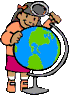 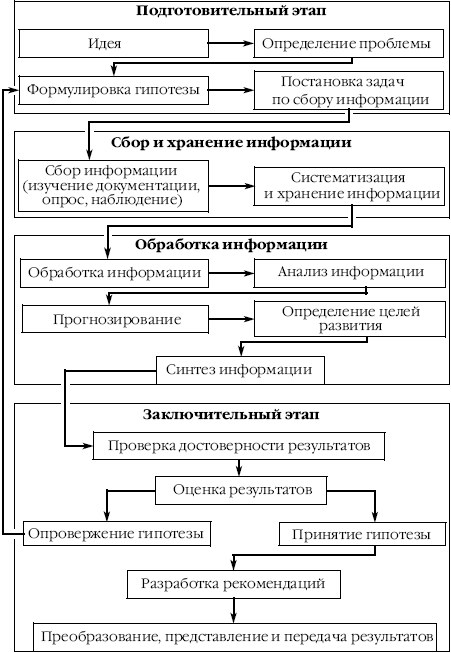 исследование
Географическое
Методы исследований
Полевых исследований
Описательный 
Сравнительный 
Картографический, ГИС, аэрокосмический
Статистический
Балансов
Баллов
Что такое «метод»?
Метод – это алгоритм действий, приемов и операций, выполнение которых необходимо для достижения поставленной цели.
Метод полевых исследований
Сбор информации  в низовых органах управления, на территории исследования
Опрос
Документальный
Непосредственное наблюдение
Описательный метод
Самый древний из всех научных методов
Зародился в Древней Греции
Первые научные географические описания можно найти у Страбона
Географическое описание
Теоретическое
Обобщение:
Систематизация
данных

Объяснение 

Построение 
теории
Характеристика
территории
Этапы географического описания
Выбор описательных признаков
Накопление информации
Систематизация данных
Обобщение 
Представление информации
Сравнительный метод
Выявление различий
Выявление сходств
Прогнозирование
Выявление условий и факторов
Для чего применяется сравнительный метод?
Типология
Классификация
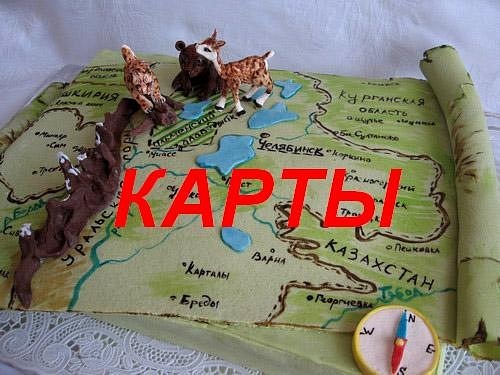 Картографический метод
Изучение существующих карт
Изучение территории  по картам
Создание карт
Карта – α и ω географии
Н.Н. Баранский
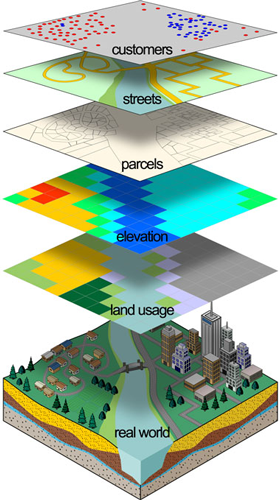 Геоинформационные системы
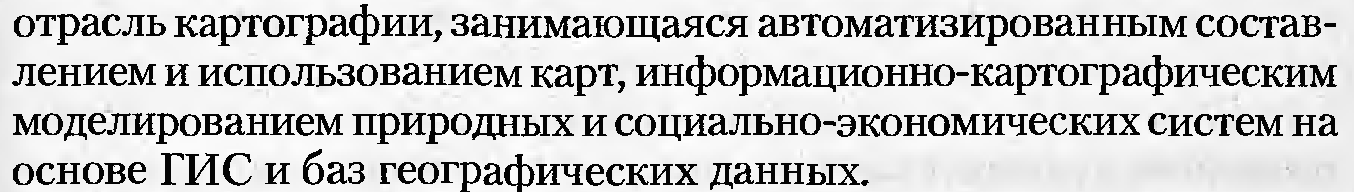 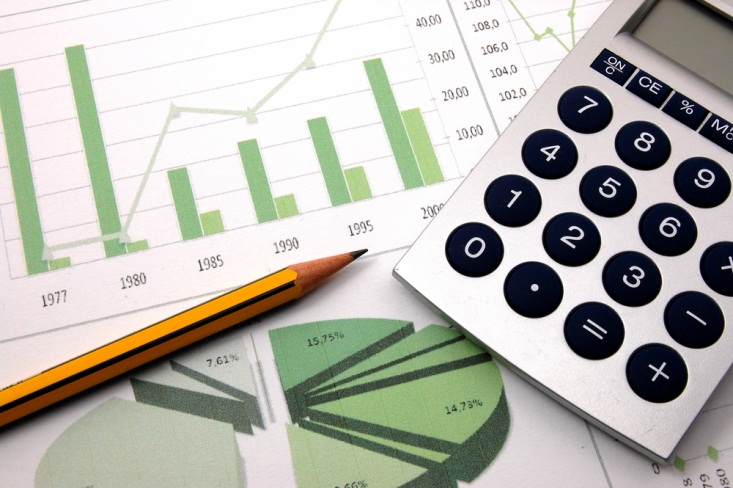 Статистический метод
Метод сбора, обработки и представления количественной информации о массовых общественных явлениях и процессах
Метод баллов
Балл – количественное выражение качественного состояния объекта
Метод балансов
Приход
Расход
Спасибо за внимание!
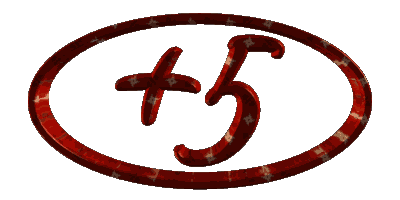